Работа учащихся на пришкольной территории,
 в садово-парковых хозяйствах и озеленение школы.
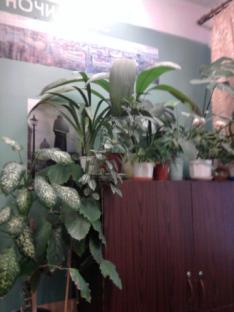 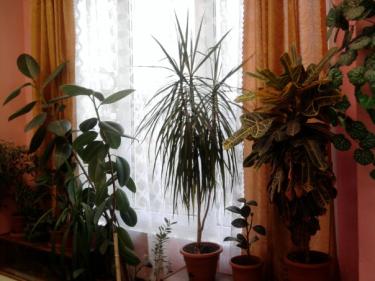 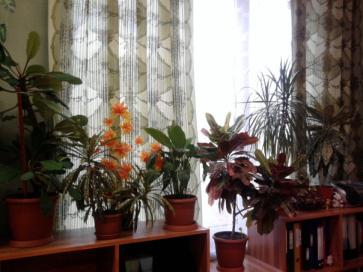 Наша школа одна из самых старейших школ нашего города.
В 2007 году мы отмечали её 70 летний юбилей.
Бывшее здание школы.
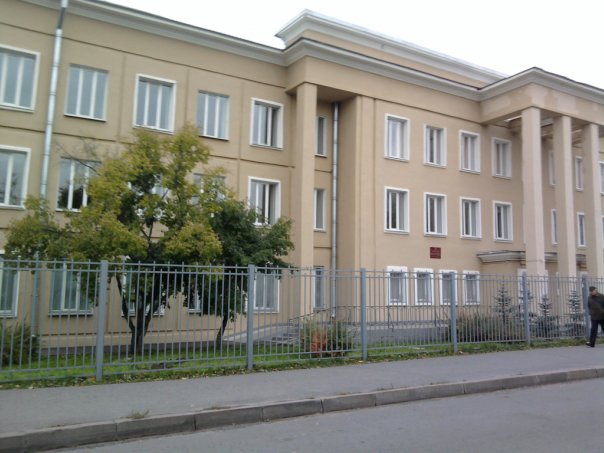 В 1984 году школа переехала в новое здание.
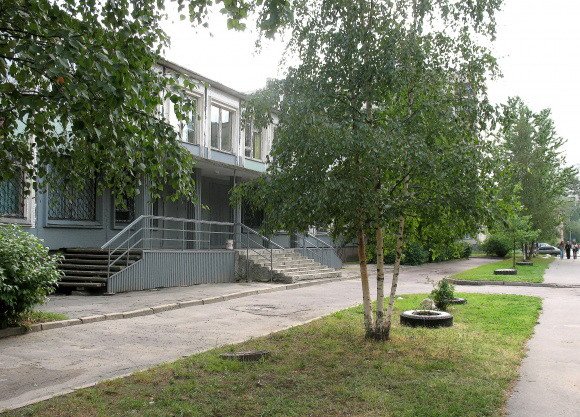 С 1988 года учащиеся нашей школы начали 
озеленять пришкольную территорию.
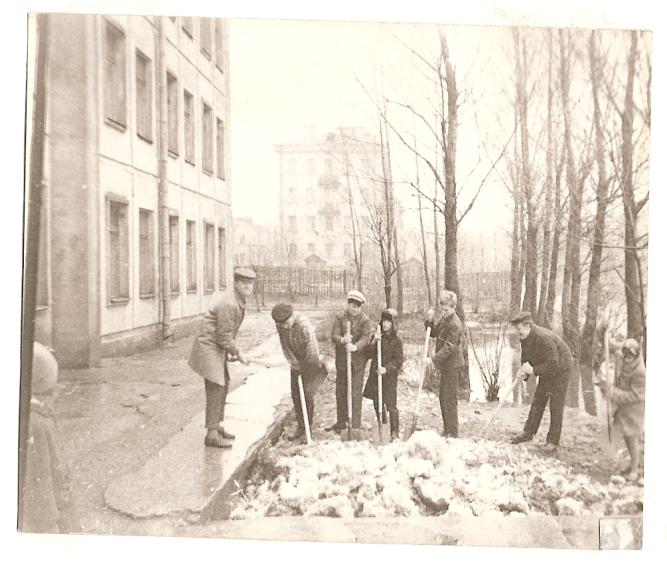 Из питомника садово-паркового хозяйства 
города Пушкина ребята вместе с учителями 
биологии Сергеем Владимировичем и 
Ниной Ивановной привезли 500 саженцев,
посадили вокруг школы.
Через год было привезено ещё 70 саженцев.
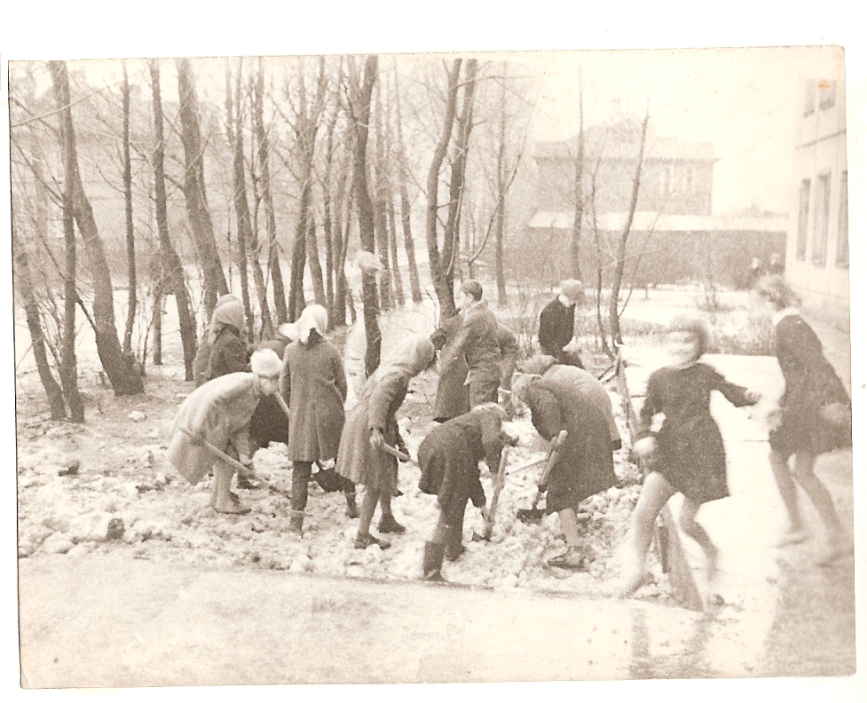 С этих пор за каждым классом прикреплен
 участок,
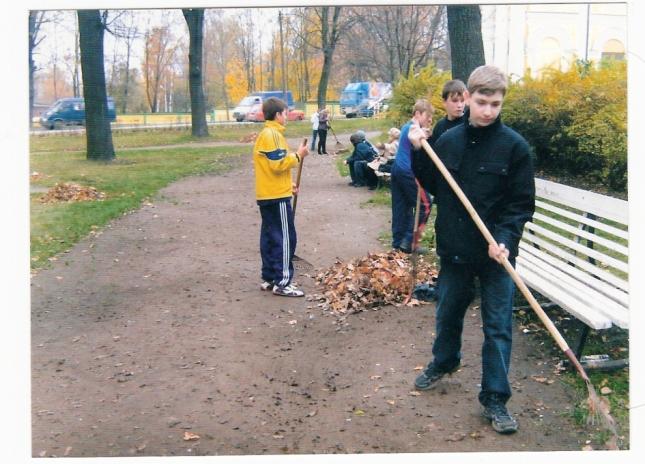 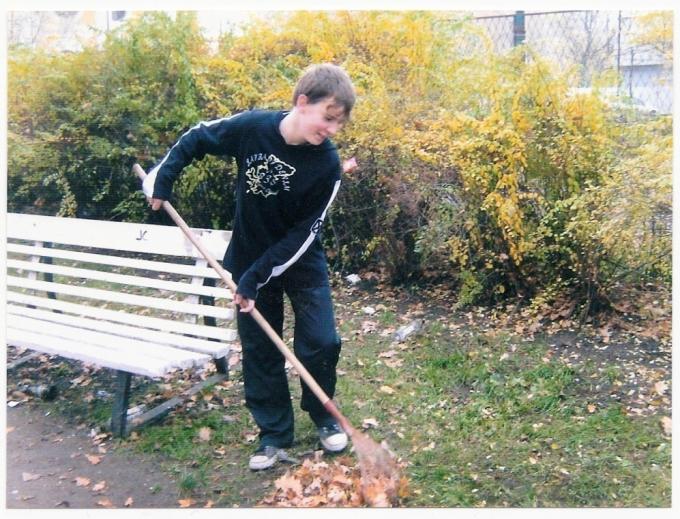 на котором мы ухаживаем за посадками.
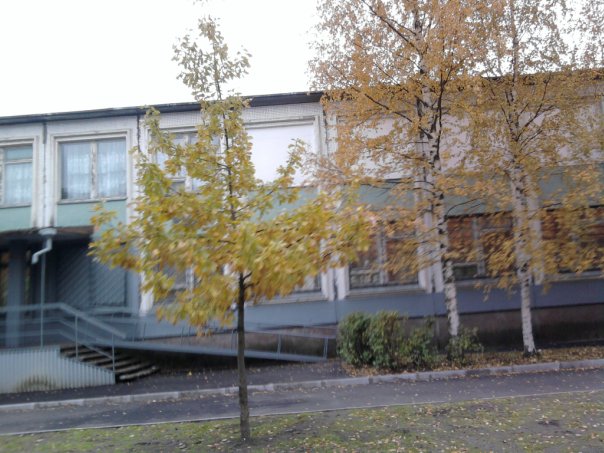 Каждую осень у нас проходит 
акция «Пусть город будет краше»,
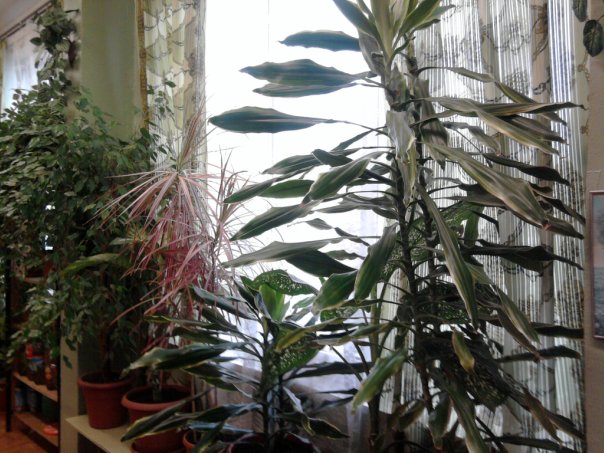 каждую весну «Неделя сада».
На территории нашей школы растет более 20 видов дикорастущих и декоративных деревьев и кустарников : береза, дуб, клён, каштан, яблоня, шиповник, клёник, лопчатник
и другие.
Так же мы каждую осень работаем в парке «Охта», на Большеохтинском и Пороховском кладбищах.
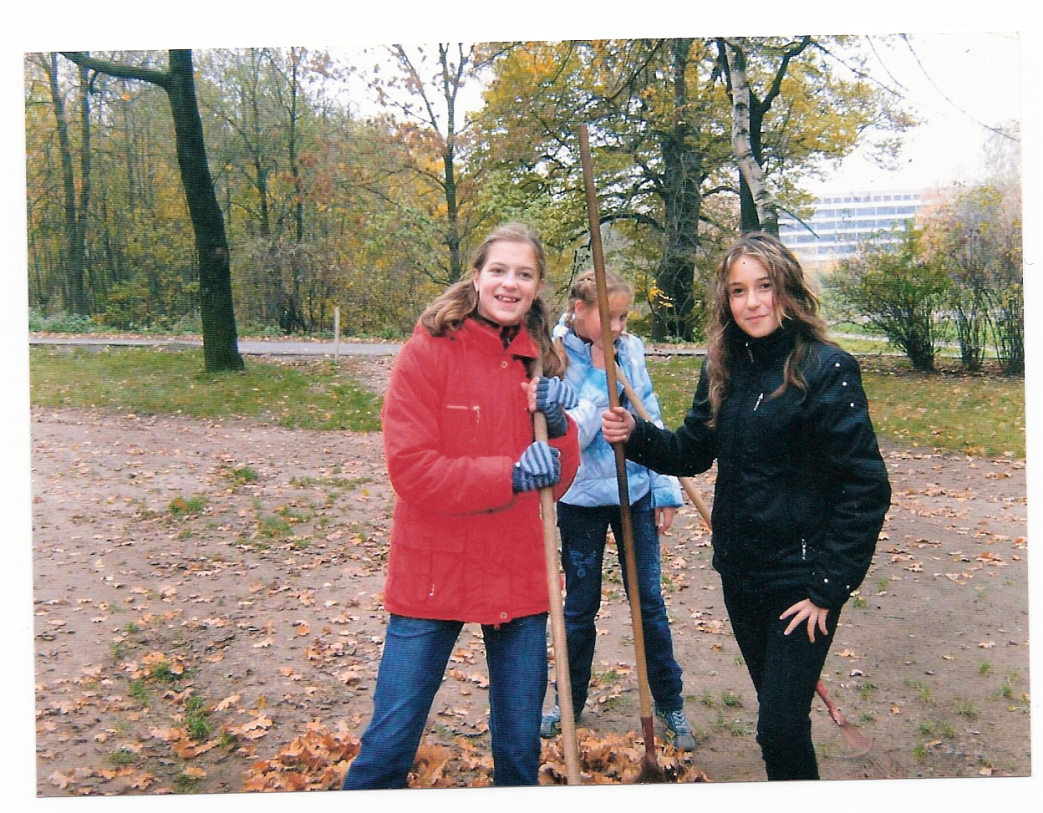 У нас есть «Алея выпускников», где по традиции в день последнего звонка лучший ученик одиннадцатого класса и первого класса сажают деревце с наказом для первоклассников.
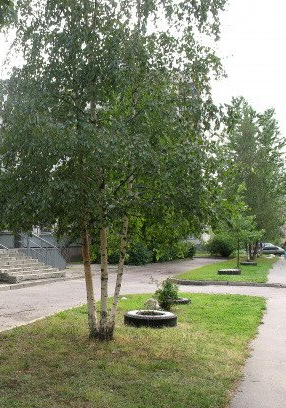 Также мы озеленяем наши кабинеты.
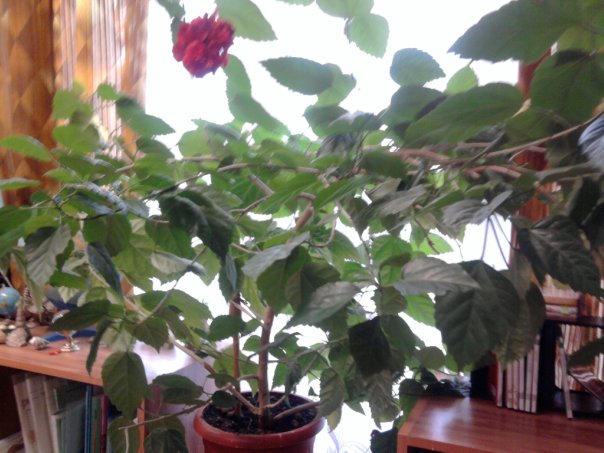 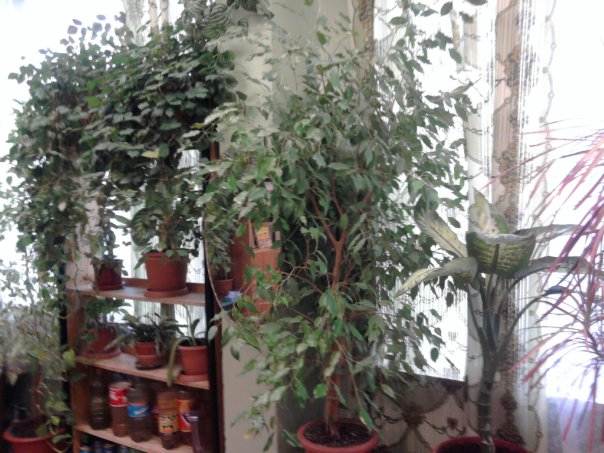 Мы любим свою школу!!!!!!!
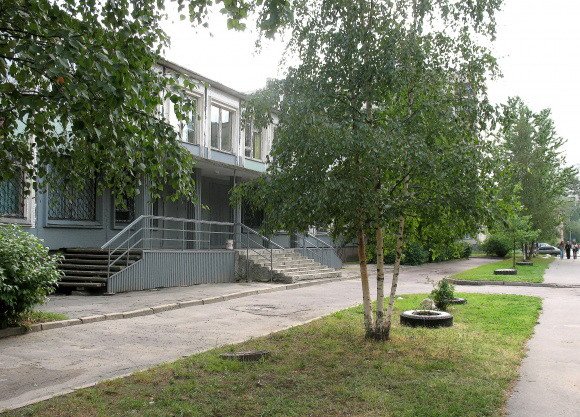 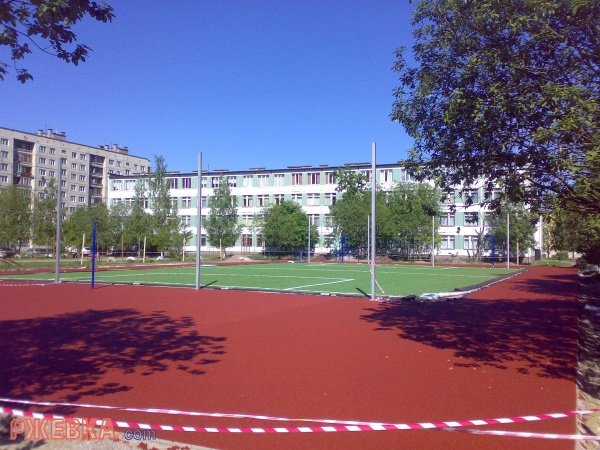